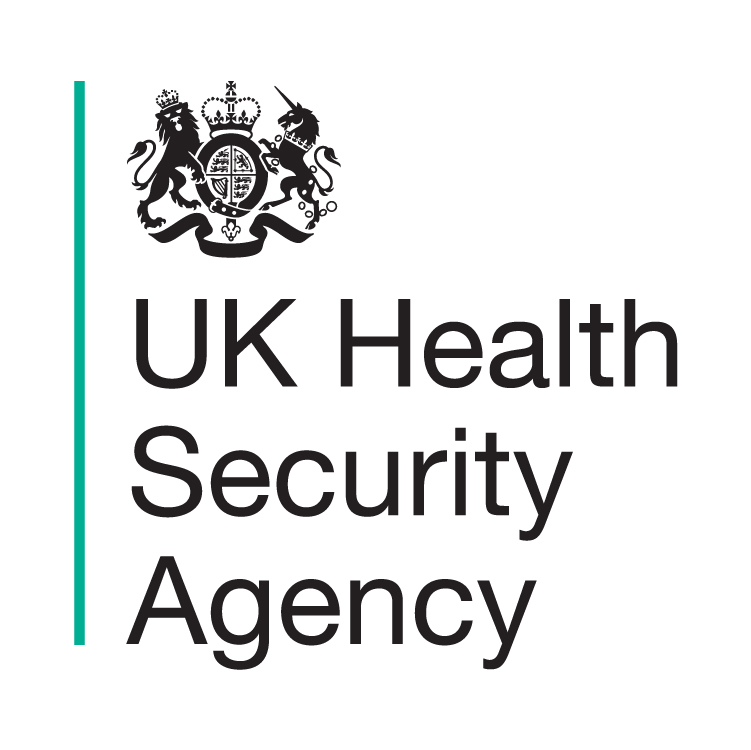 What parents think about the routine vaccination programme in England

November 2023
Methodology
Sample
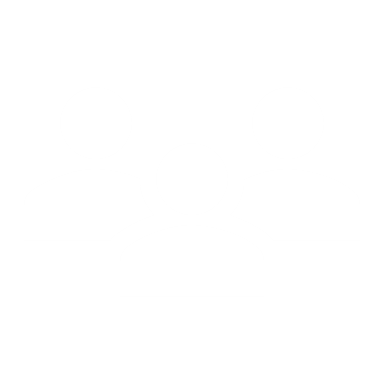 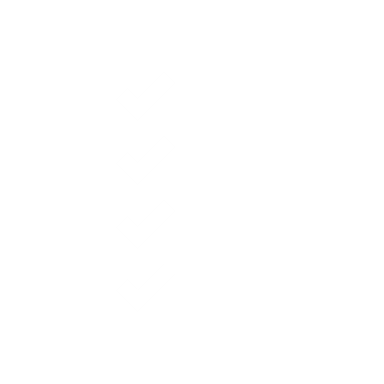 2001 respondents across England who are parents/ guardians (referred to as parents throughout) of children aged 2 months to less than 5 years old:
1001 respondents who have a child aged 2 months to less than 3 years 4 months with 
1000 respondents who have a child aged 3 years 4 months to less than 5 years old

When answering the survey, respondents were asked to answer thinking about their child within the qualifying age (i.e., a child aged 2 months to less than 3 years 4 months or their child aged 3 years 4 months to less than 5 years old). If they had more than one child this age, they were instructed to think of the one that was vaccinated most recently
A 15-minute online survey exploring parental attitudes to and satisfaction with baby / child vaccines

Throughout fieldwork, questions and samples were monitored to ensure data and sample quality
The sample was not nationally representative or weighted however an even split across age of parents and region was aimed for
Demographic profile of respondents
Demographics
All parents
Age
Ethnicity
Region
Gender
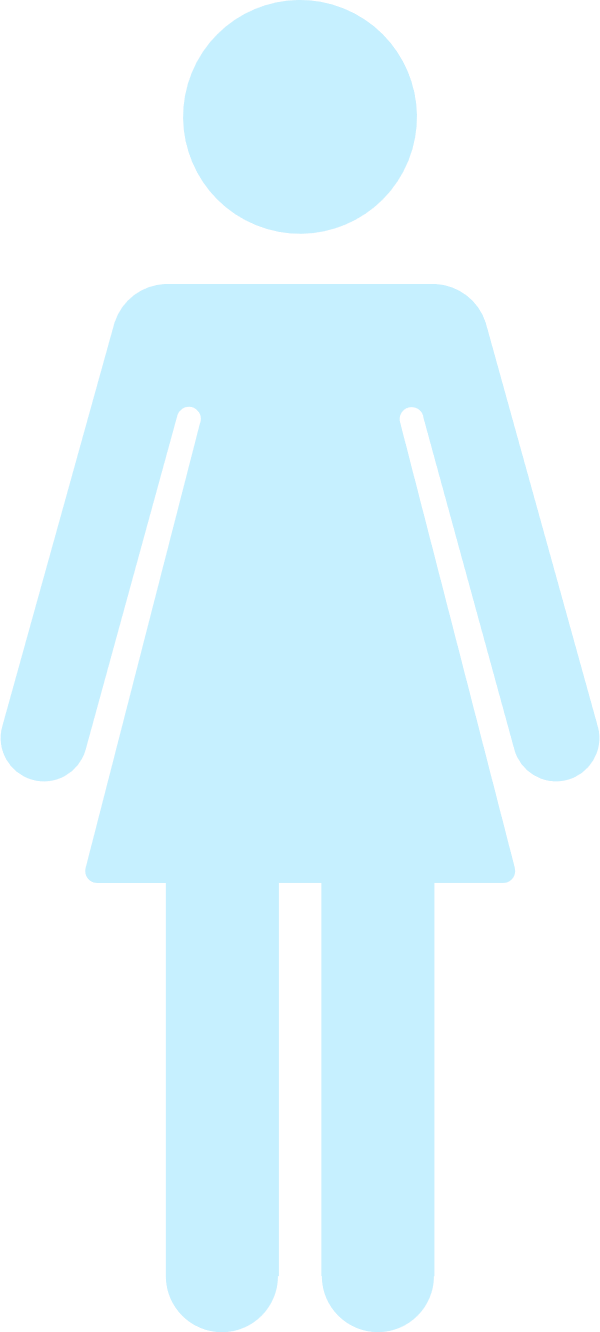 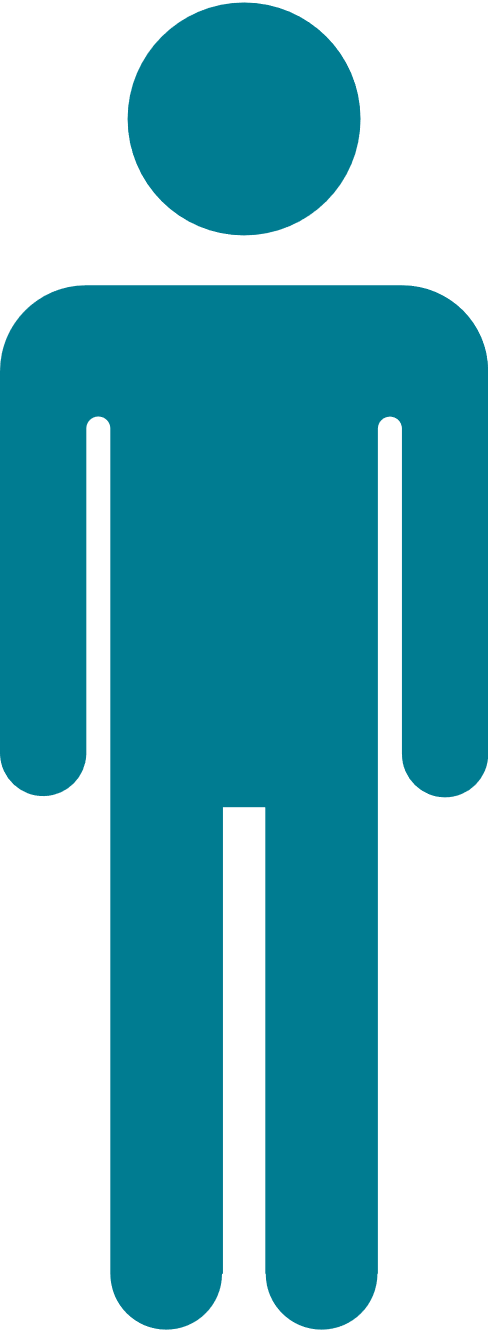 Social Grade
Religion
3
Source: Basis Research, Childhood immunisation. Q28. Which of these age groups do you fall into? / Q26. In which English region do you live? / Q27. What is your gender? / Q32. Which of the following groups do you consider you belong to? / Q33. What is your religion, even if you are not currently practicing? /Q25a. Which of the following options best describes the occupation of the chief income earner in your household?
Base: All parents (n=2001)
In the last 12 months, have you seen, heard, or read about any health issues that affect babies and young children?
Have seen, heard, or read about any health issues that affect babies and young children
Have not seen, heard, or read about any health issues that affect babies and young children
71%
22%
Subgroup differences
Men
C2DE
White British
Women
ABC1
Ethnic Minorities
more likely to have seen something
more likely not to have seen something
7% of parents claimed they didn’t know
4
Source: Basis Research, Childhood immunisation. Q2: In the last 12 months, have you seen, heard, or read about any health issues that affect babies and young children?
Base: All parents (n=2001)
Health issues parents had heard about or seen in the past 12 months
Baby / young children health topics recall
All parents who have seen/heard/read about any health issues that affect babies and young children in the last 12 months
Source: Basis Research, Childhood immunisation. Q2a. And what was it about?
Base: All parents who have seen/heard/read about any health issues that affect babies and young children in the last 12 months (n=1419)
Have you seen, heard, or read anything about vaccines for babies or young children in the last 12 months (spontaneous and prompted recall)?
73%
Have seen, heard, or read anything about vaccines for babies or young children in the last 12 months
6
Source: Basis Research, Childhood immunisation. Q2a. And what was it about? / Q3. Have you seen, heard, or read anything about vaccines for babies or young children in the last 12 months?
Base: All parents (n=2001)
Most parents are using recommended sources for information about childhood vaccinations?
Women are significantly# more likely than men to see or hear about vaccines through healthcare professionals
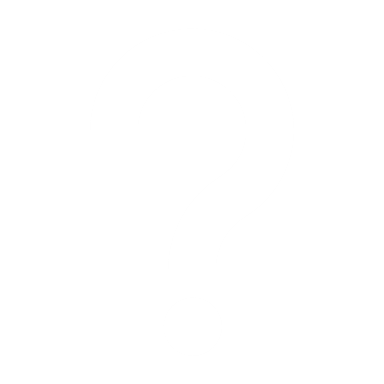 Men are significantly more likely than women to have heard about vaccines for their child through online / social media means or through friends and family.
Source: Basis Research, Childhood immunisation. Q4. And where did you see or hear about vaccines for babies or young children?
Base: All who have seen/heard/read about babies and young children vaccines in the last 12 months (n=1454)
Figures under 4% not shown.
7
Most parents reported seeing or hearing information that was in favour of vaccinations
Source support of child vaccinations
All who have seen/heard/read about babies and young children vaccines in the last 12 months
In favour of vaccines



72%
Against vaccines



6%
A mixture




14%
Neutral




7%
%
Of sources that supported child vaccinations
2022: 80%
2022: 1%
2022: 5%
2022: 14%
Source: Basis Research, Childhood immunisation. Q5. Overall was the information that you saw…
Base: All who have seen/heard/read about babies and young children vaccines in the last 12 months (n=1454)
8
Most parents had come across information that made them feel it was important for their baby, or young child to have their vaccines
Yes – I came across something about vaccines in general

58%
No – I have not come across anything


17%
Yes – I came across something about a specific vaccine

22%
%
who have come across something that made them feel it was important to vaccinate their child
80%
have come across something that made them feel it was important for their baby, or young child to have their vaccine
2022: 74%
3% of parents claimed they didn’t know
Source: Basis Research, Childhood immunisation. Q6. Is there anything you have come across that made you feel it was important for your baby, or young child to have their vaccine?
Base: All parents (n=2001)
9
More parents had not come across information that made them concerned/worried about their baby or young child having their vaccines but this had increased since 2022
Yes – I came across something concerning about a specific vaccine


18%
Yes – I came across something concerning about vaccines in general


20%
No – I have not come across anything that made me concerned


59%
%
Who have come across something that made them concerned about childhood vaccinations
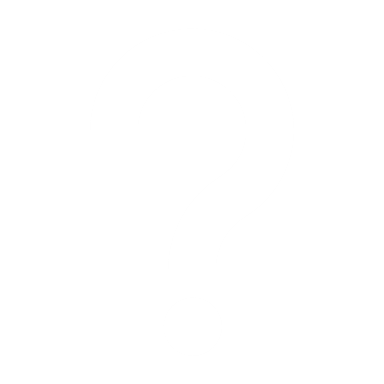 Groups who are more likely to have come across concern-inducing information are:
Parents aged 18-24 and 45-54
C2DE
Ethnic minorities
Men
2022: 9%
2022: 6%
2022: 79%
3% of parents claimed they didn’t know
Source: Basis Research, Childhood immunisation. Q7. Is there anything you have come across that would make you concerned or worried about your baby, or young child having a vaccine?
Base: All parents (n=2001)
10
Sources of concerning/worrying information about baby or young child vaccinations for parents who had seen or heard such information
Source: Basis Research, Childhood immunisation. Q7c. And where did you see or hear this information which would make you concerned about your baby or pre-school child having a vaccine?
Base: All who came across anything that would make them concerned or worried about their baby or young child having a specific vaccine (n=363)
11
How serious do you think it could be if your baby or young child caught the following disease?
% Serious (T2B)
Very serious
Fairly serious
Not at all serious
Don’t know
Not very serious
Have not heard of
this disease
Source: Basis Research, Childhood immunisation. Q8. How serious do you think it could be if your baby or young child caught the following disease?
Base: All parents with a child aged 2 months to less than 3 years 4 months (n=1001)
*Figures under 4% not shown
12
Q9. Overall are you happy with the safety of vaccines for babies and young children?
Attitude towards safety of vaccines
All parents
11% are not happy with the safety of vaccines for babies and young children
88% are happy with the safety of vaccines for babies and young children
Those from a social grade of C2DE and ethnic minorities are more likely than their counterparts to feel less happy with the safety of vaccines for babies and young children
Source: Basis Research, Childhood immunisation. Q9. Overall are you happy with the safety of vaccines for babies and young children?
Base: All parents (n=2001)
Figures under 4% not shown
13
Most parents had accepted all vaccines offered to their babies or young children
All parents of child aged 3 years 3 months or below
All parents of child aged 3 years 4 months or above
Over two thirds (68%) of parents of eligible children took up the offer of the children's flu vaccine in winter (2022)
Source: Basis Research, Childhood immunisation. Q11 + Q12. Has/have your child(ren) who are currently younger than 3 years and 4 months received any vaccines? & Has/have your child(ren) who are currently aged 3 years and 4 months or older had either or both of their pre-school vaccines yet: that is, the second dose of MMR and the pre-school booster? / Q13. Q13. Did you take up the offer of the children's flu vaccine for your child(ren) last winter (2022)?
Base:  All parents of child aged 3 years 3 months or below (n=1001) / All parents of child aged 3 years 4 months or above (n=1000) / All parents of child aged 3 years 1 months or above (n=1480)
14
Most parents felt that they had been provided with enough information to make a decision about their baby or young child’s vaccination
86% 
felt they had enough information to make an informed decision
10% 
felt they didn’t have enough information to make an informed decision
2022: 81%
4% of parents claimed they didn’t know
Source: Basis Research, Childhood immunisation. Q14. Thinking about any vaccines that your baby or young child has been offered, did you feel that you had enough information to make an informed decision?
Base: All parents (n=2001)
15
[Speaker Notes: This is back to pre pandemic levels (85%) in both 2020 and 2019 suggesting drop in 2022 was due to reduced access to services/information]
Sources of baby/young child vaccine information
NETS
Healthcare 
professional
Online
Friends / Family
87%
57%
29%
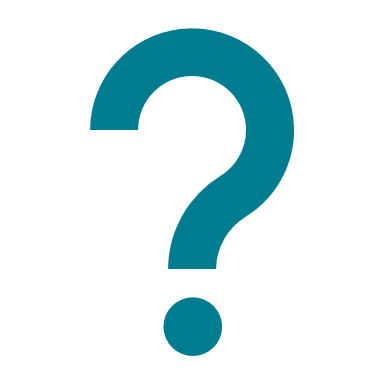 Men are more likely than women to have received  information from online sources, like social media, as well as other forms of media like TV / magazines / radio

Similarly, ethnic minorities are more likely to have received information from online sources (with 25% using social media), or from friends and family than their white British counterparts
Source: Basis Research, Childhood immunisation. Q15. Have you received any information about baby/young child vaccines from any of these sources?
Base: All parents (n=2001)
16
Most parents had talked about vaccines with a health professional before attending for their baby’s first vaccines
Time of initial child vaccine information from a health professional
All parents of child aged 3 years 3 months or below
Source: Basis Research, Childhood immunisation. Q16. Before your youngest child had their first baby vaccines or was due to have these vaccines, when did a health professional first talk to you about these?
Base: All parents of child aged 3 years 3 months or below (n=1001)
17
Before the discussion with this/these health professionals, which of the following best describes how you felt about your baby having the vaccines?
Undecided about whether or not to get their baby vaccinated
Men, those from Greater London, and younger parents are all more likely to feel undecided than their counterparts
Claim that 
their baby 
would have 
all vaccines offered
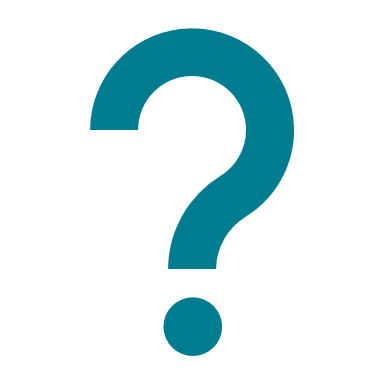 83%
6%
9%
That their baby would have some but not all vaccines
Source: Basis Research, Childhood immunisation. Q16a. Before the discussion with this/these health professionals, which of the following best describes how you felt about your baby having the vaccines?
Base: All parents of child aged 3 years 3 months or below who spoke to a health professional (n=890)
Figures under 4% not shown
18
Which health professionals did you discuss vaccines with before your youngest child had their first baby vaccines or was due to have these vaccines?
Men, ethnic minorities , and younger parents are more likely to use this source than their counterparts
Parents aged 45-54 are more likely to have not spoken to any health professional
Men are more likely to use this source
Source: Basis Research, Childhood immunisation. Q16b. Which health professionals did you discuss vaccines with before your youngest child had their first baby vaccines or was due to have these vaccines?
Base: All parents of child aged 3 years 3 months or below who spoke to a health professional (n=890)
19
Most parents felt more confident about their decision after discussion with a health professional
More confident about your baby having the vaccines
Less confident about your baby having the vaccines
About the same
Source: Basis Research, Childhood immunisation. Q16c. After receiving information from a healthcare professional, would you say you felt…?
Base: All parents of child aged 3 years 3 months or below who spoke to a health professional (n=890)
20
Most parents did not change their mind following the discussion as they had already decided to accept the vaccines offered but 14% changed their mind in favour of vaccination
Impact of healthcare professional on vaccine uptake
All parents of child aged 3 years 3 months or below who spoke to a health professional
No, I did not change my mind
Yes, I changed my mind and decided to have my baby vaccinated
Yes, I changed my mind and decided not to have my baby vaccinated
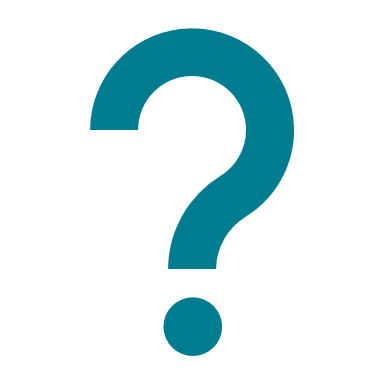 83%
14%
2%
Ethnic minorities, men, and younger parents are 
more likely to have changed their mind and decided to have their baby vaccinated post speaking to a healthcare professional
21
Source: Basis Research, Childhood immunisation. Q16d. And as a result of receiving information from a healthcare professional, did you change your mind on whether or not to vaccinate your baby?
Base: All parents of child aged 3 years 3 months or below who spoke to a health professional (n=1003)
Most parents had a high level of confidence in the vaccine programme
General perceptions of childhood vaccines
All parents
% Agree (B2B)
Strongly agree
Tend to agree
Tend to disagree
Strongly disagree
Neither agree 
nor disagree
% Disagree (T2B)
Source: Basis Research, Childhood immunisation. Q18. Here are some things that other people have said about vaccines for children. How much do you agree or disagree with each one?
Base: All parents (n=2001)
Figures below 4% not shown
22
[Speaker Notes: 2022 95% agree vaccines work, 91% think vaccines are safe, 90% agree they trust vaccines
2019 concern about ingredients 63% disagree, too many diseases 49%, weaken immune system 58% disagree
2019 trust 90% agree, safe 89%, properly tested 82%]
Most parents automatically had their baby/young child’s vaccinations done when offered
Attitude towards child vaccination uptake
All parents
I weighed up the pros and cons of one or more before I decided whether or not to have them vaccinated
Men, parents aged 18-24 years old, and ethnic minorities are all more likely to feel undecided than their counterparts
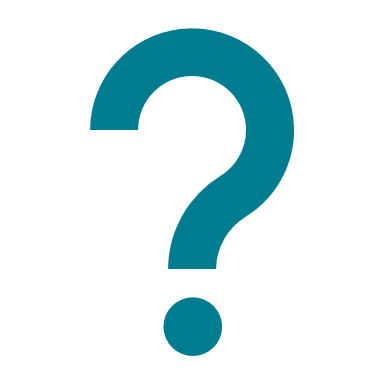 I automatically had all their vaccines done when they were due / offered
75%
21%
Only 1% of respondents claimed they wanted to get their baby vaccinated but didn’t get round to it or weren’t able to book an appointment. Similarly only 1% claimed they never were going to get their child vaccinated
Source: Basis Research, Childhood immunisation. Q17. When considering vaccines offered to your child(ren) under 5, which of the following best applies/applied to you?
Base: All parents (n=2001)
Figures under 4% not shown
23
[Speaker Notes: Over 90% automatically had their vaccines done in 2020 and 2019]
How were you invited to take your baby/young child aged [age] to have their most recent vaccine/s?
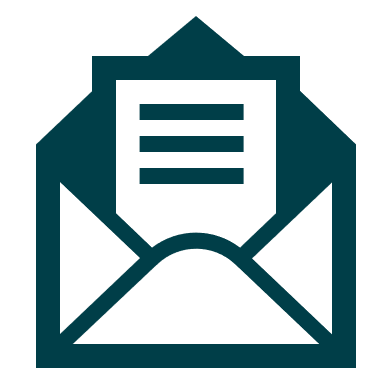 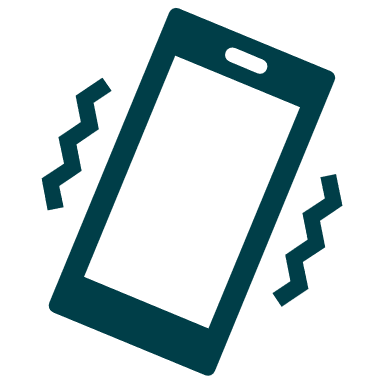 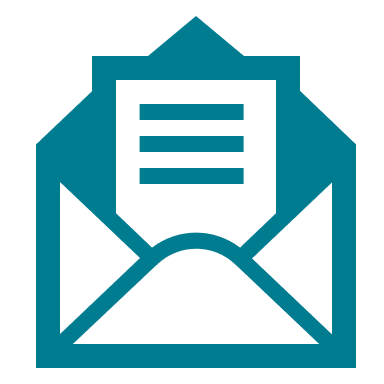 Parents of children aged 2 months to less than 3 years 4 months are significantly more likely to have been invited this way
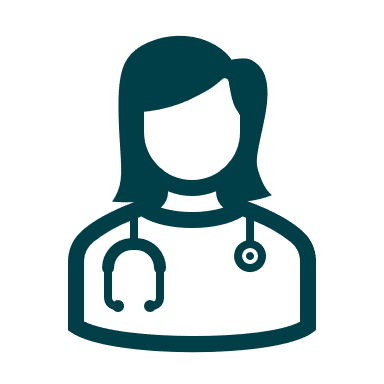 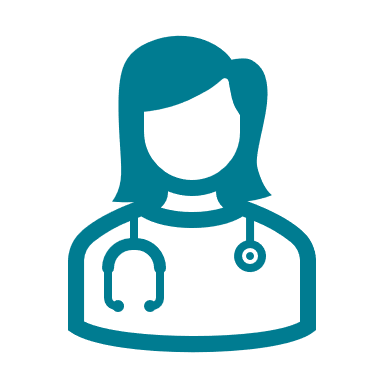 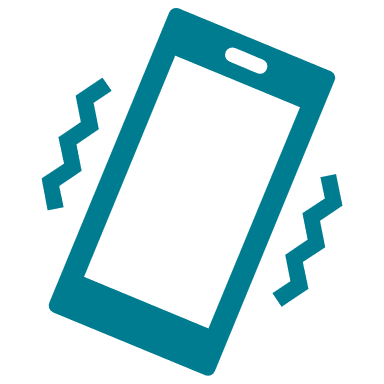 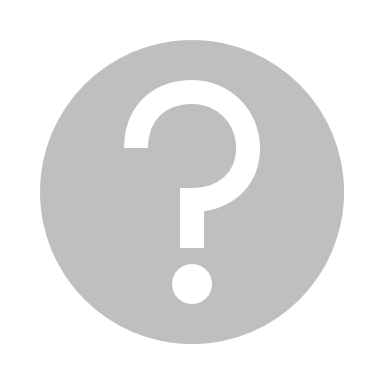 Parents of children aged 2 months to less than 3 years 4 months are significantly more likely to have organised the appointment this way
Source: Basis Research, Childhood immunisation. AGGREGATED: Q20. How were you invited to take your baby/young child aged <INSERT AGE FROM Q1> to have their most recent vaccine/s?
Base: All parents (n=4050)
24
Most parents found it easy to book a vaccination appointment
Ease of booking vaccination appointment
All parents
85% had no issues booking appointment
5% had issues booking appointment
Ethnic minorities are more likely to have either not booked an appointment, or experienced difficulties whilst booking it
2022: 84%
No significant differences between the two different parent groups
Source: Basis Research, Childhood immunisation. AGGREGATED: Q21. Was it easy to get an appointment that was convenient for you to take your baby or young child aged <INSERT AGE FROM Q1> to have their most recent vaccine/s?
Base: All parents (n=4050)
Figures under 4% not shown
25
Most parents were satisfied with all aspects of the vaccination process
How the vaccine was given
Information provided at the visit
Waiting room facilities at the 
vaccine visit
Information provided before the visit
Very satisfied
Satisfied
Very dissatisfied
Don’t know
Neither satisfied
nor dissatisfied
Fairly dissatisfied
* Figures under 4% not shown
Source: Basis Research, Childhood immunisation. Q19. Thinking about the most recent vaccine your child has received, how satisfied were you with ... ?
Base: All parents who have had their child vaccinated who have a child aged 2 months to less than 3 years 4 months (n=980), all parents who have had their child vaccinated who have a child aged 3 years 4 months to less than 5 years old (n=944)
26
Health professionals and the NHS were the most trusted sources for vaccine information
Trust in vaccine information source | Ranked Top 3 
All parents
86%
Health professionals
85%
The NHS
66%
Pharmacists
12%
The government
11%
My friends/other parents
10%
The internet
21%
My family
5%
Social media
4%
Newspapers, magazines, television, radio
* Figures under 4% not shown
Source: Basis Research, Childhood immunisation. Q23. Rank these sources of information on vaccines in order of how much you trust them.
Base: All parents (n=2001)
27
[Speaker Notes: Both health professionals and NHS were above 90% in 2022, pharmacists were 84%. <1% ranked social media in their top 3]